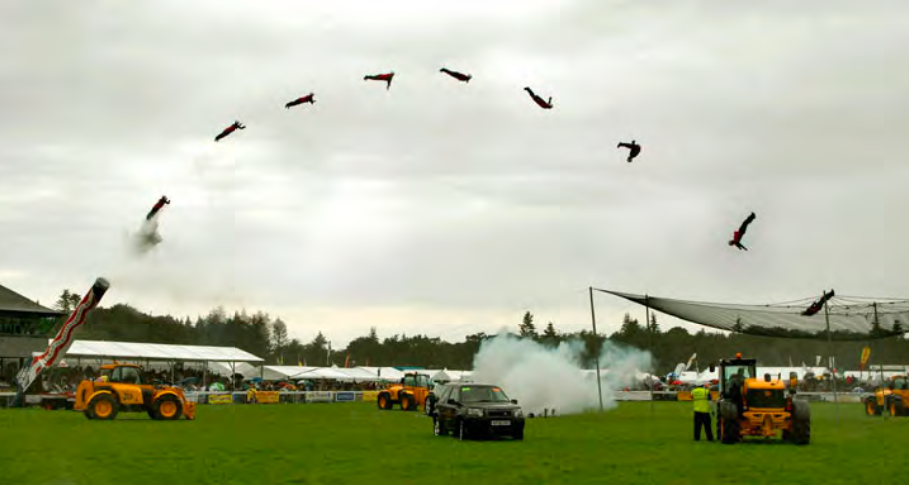 Projectile Motion
Projectile Motion Lesson: Part 1“Hang Time”
Mr. Barker
Objective
Given the height and horizontal velocity of an object, SWBAT to calculate the ‘time in air’ and ‘horizontal distance traveled’ for the object in free fall
One bullet is dropped while another is a shot horizontally.The bullets are identical and begin at the same height.Which bullet hits the ground first?
Amazing facts!
Amazing facts!
Amazing facts!
If a gun is fired horizontally, and at the same time a bullet is dropped from the same height. They both hit the ground at the same time.
Amazing facts!
Why?
Vertical and horizontal
Their vertical motion can be considered separate from their horizontal motion.
Vertical and horizontal
Vertically, they both have zero initial velocity and accelerate downwards at 9.8 m.s-2. The time to fall the same vertical distance is therefore the same.
Myth Busters Bullet Clip
http://www.youtube.com/watch?v=D9wQVIEdKh8
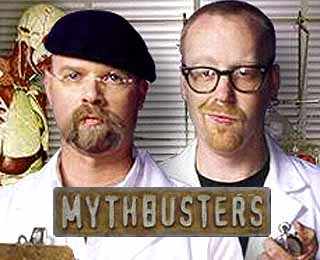 Who is in the air longer?
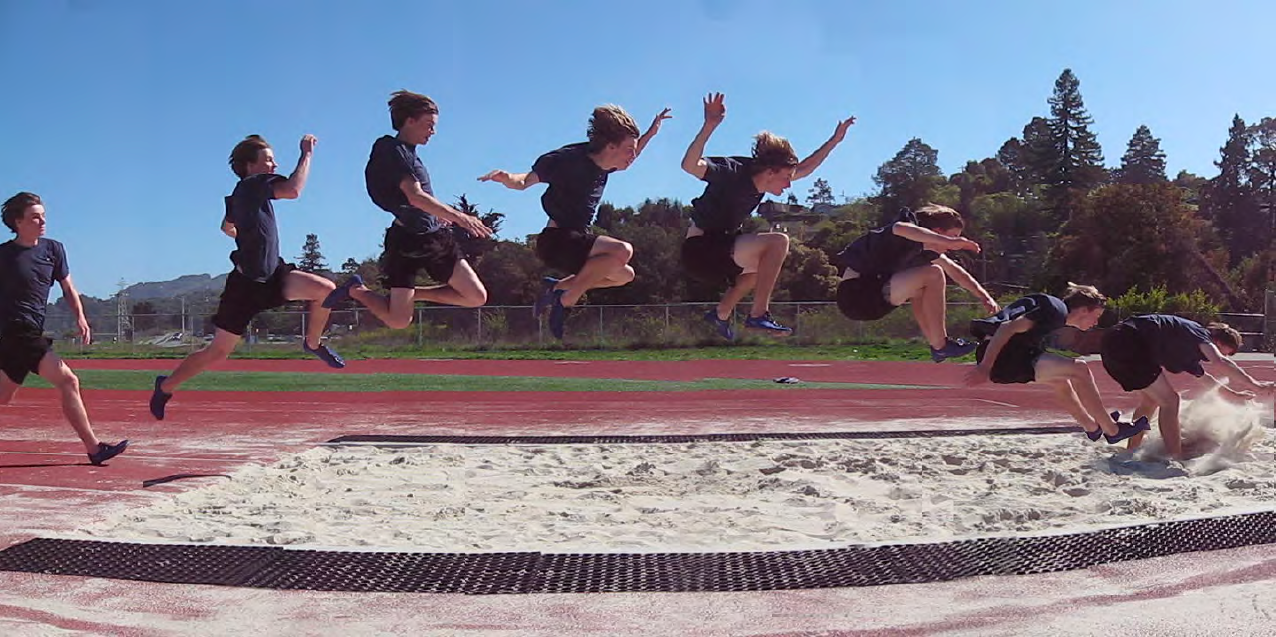 Spud Webb
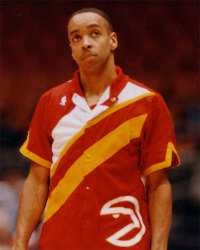 At only 5’7”, he won the 1986 NBA Slam Dunk Championship.
Michael JordanWon Slam Dunk Constest in 1987 and 1988.
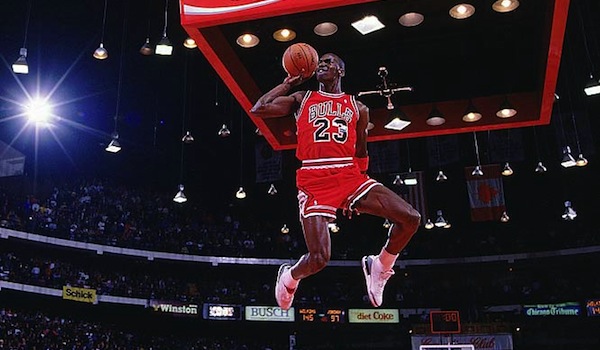 Dunk Videos
Spud:

http://www.youtube.com/watch?v=8mY6-ycnwZ8


Jordan:

http://www.youtube.com/watch?v=sUz3ZYfoNxo
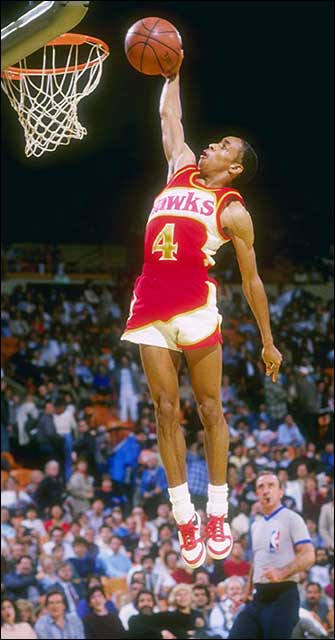 Spud Webb has a better hang time.
In Fact:
Spud Webb holds the vertical jump world record at an amazing 1.25 m.
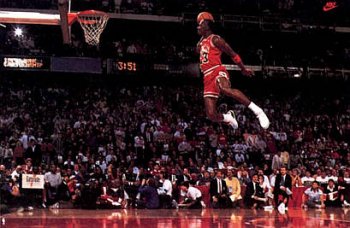 Jordan had a longer jump, but he was not in the air as long as Spud!
Hang time depends only on the jumper’s vertical speed at launch… not horizontal.
Horizontal speed remains constant but vertical speed undergoes acceleration.
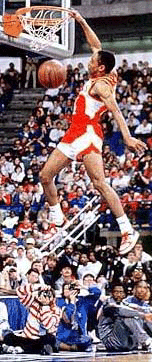 So just how much “hang time” did he get?
y = vertical distance (meters)
t = time in the air (seconds)
y = ½gt2
t = √2y/g
How are these equations related?
So just how much “hang time” did he get?
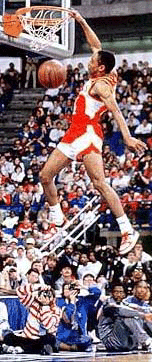 y = vertical jump distance
t = √2y/g
g = 9.8 m/s^2
t = √ 2(y)/9.8
t = √ 2(1.25)/9.8
t = .50 s
double it
1 second record hang time
How do you measure a Vertical Jump?
Reach as high as you can against a wall.
Jump vertically and touch the wall at your highest point.
Subtract the highest point from the lowest.
Measure in meters.
Activity Instructions
1. Form groups of 4
2. Each group needs a ruler, a chair, and a piece of tape. Each person needs a paper, pencil, and calculator.
3. Measure the vertical jump of everyone in the group (you can try more than once)
4. Calculate the hang time for each person in the group
Intermediate Closure
How does horizontal speed affect vertical acceleration (or deacceleration)?

What is the equation for calculating ‘time in the air’?

What information do you need to calculate ‘time in the air’?
Projectile Motion Lesson: Part 2“Distance Traveled”
Mr. Barker
No wonder the bird is angry!
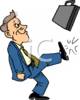 vh
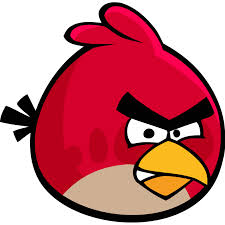 Imagine a bird being kicked horizontally off the top of a cliff (with an initial velocity vh).
Parabola
Assuming that there is negligible air resistance, he or she falls in the path of a parabola.
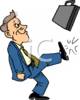 Parabola
Parabola
Why?
Why a parabola?
We can consider his motion to be the sum of his horizontal motion and vertical motion.

We can treat these separately
vh
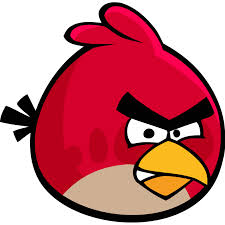 Horizontal motion
Assuming no air resistance, there are no horizontal forces.
This means horizontally 
the bird moves with 
constant speed vh
vh
Horizontal distance travelled x = vht
Vertical motion
Assuming no air resistance, there is constant force downwards (gravity).

	This means vertically the bird moves with constant acceleration g = 9.8 m.s-2
Vertical distance travelled y = ½gt2
Parabolic motion
Since y = ½gt2 and x = vht, solve for t in terms of x and vh, then substitute for t which results in an x and y funtion:
	y = ½gx2/vh2 

	You may recognize this as the formula of a parabola.
Example 1
An angry bird is kicked off the top of a cliff with an initial horizontal velocity of 5 m.s-1. If the cliff is 30 m high, how far from the cliff bottom will the bird hit the ground?
5 m.s-1
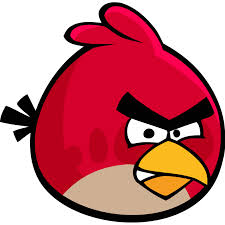 30 m
Example 1
Looking at vertical motion first:

g = 9.8 ms-2, y = 30 m, t = ?

y = gt2 
30 = ½ x 9.8 x t2
t2 = 6.1
t = 2.47 s
	The bird hits the ground after 2.47 seconds
5 m.s-1
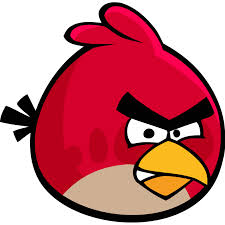 30 m
Example 1
Now look at horizontal motion:

Constant speed (horizontally) = 5 m.s-1
Time of fall = 2.47 seconds

Horizontal distance travelled = speed x time

Horizontal distance travelled = 5 x 2.47
				       = 12.4 m The bird hits the ground 12.4 metres from the base of the cliff
5 m.s-1
30 m
Example 2
An angry bird is kicked off the top of a cliff with an initial horizontal velocity of 10 m.s-1. If the cliff is 49 m high, how far from the cliff bottom will the bird hit the ground?
10 m.s-1
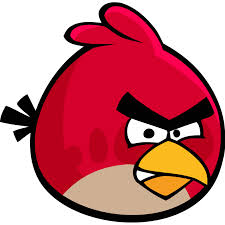 49 m
Example 2
Looking at vertical motion first:

g = 9.8 ms-2, y = 49 m, t = ?

y = gt2
49= ½ x 9.8 x t2
t2 = 10
t =  3.16s
	The bird hits the ground after 3.16 seconds
10 m.s-1
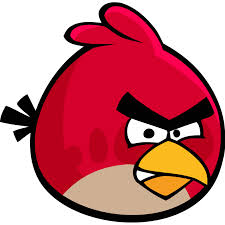 49 m
Example 2
Now look at horizontal motion:

Constant speed (horizontally) = 10 ms-1
Time of fall = 3.16 seconds

Horizontal distance travelled = speed x time

Horizontal distance travelled 
				= 10 x 3.16
				= 31.6 m 
The bird hits the ground 31.6 meters from the base of the cliff
10 m.s-1
49 m
Example 3
An angry bird is kicked off the top of a cliff with an initial horizontal velocity of 20 m.s-1. If the cliff is  44.1 m high, how far from the cliff bottom will the bird hit the ground?
20 m.s-1
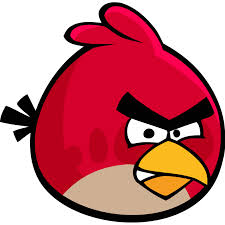 44.1 m
Example
Looking at vertical motion first:

g = 9.8 ms-2, y = 44.1 m, t = ?

y = gt2 
44.1 = ½ x 9.8 x t2
t2 = 9
t = 3 s
	The bird hits the ground after 3 seconds
20 m.s-1
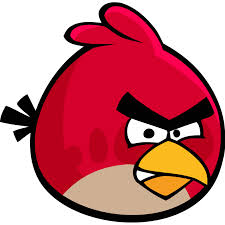 44.1 m
Example
Now look at horizontal motion:

Constant speed (horizontally) = 20 m.s-1
Time of fall = 3 seconds

Horizontal distance travelled = speed x time

Horizontal distance travelled = 3 x 20
				       = 60 m The bird hits the ground 60 metres from the base of the cliff
20 m.s-1
44.1 m
Example 4
An angry bird is kicked off the top of a cliff with an initial horizontal velocity of 30 m.s-1. If the cliff is  98 m high, how far from the cliff bottom will the bird hit the ground?
30 m.s-1
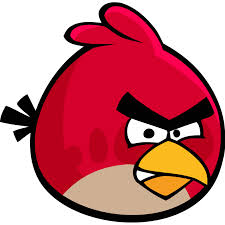 98 m
Example 4
Looking at vertical motion first:

g = 9.8 ms-2, y = 98 m, t = ?

y = gt2 
98 = ½ x 9.8 x t2
t2 = 20
t =  4.47s
	The bird hits the ground after 4.47 seconds
30 m.s-1
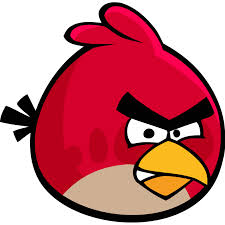 98 m
Example
Now look at horizontal motion:

Constant speed (horizontally) = 30 m.s-1
Time of fall = 4.47 seconds

Horizontal distance travelled = speed x time

Horizontal distance travelled 
				= 4.47 x 30
				=  134 m 
The bird hits the ground 134 metres from the base of the cliff
30 m.s-1
98 m
Closure
What are the steps for calculating the vertical distance traveled for a free falling object?
What is the formula to used to calculate ‘time in the air’?
What is the formula for calculating ‘vertical distance traveled’?
HomeworkA person decides to fire a rifle horizontally at a bull’s-eye. The speed of the bullet as it leaves the barrel of the gun is 890 m/s. He’s new to the ideas of projectile motion so doesn’t aim high and the bullet strikes the target 1.7 cm below the center of the bull’s-eye. What is the horizontal distance between the rifle and the bull’ s-eye?
start by drawing a picture:
label the explicit givens
SolutionWhat is the horizontal distance between the rifle and the bull’ s-eye?
givens (separate by direction):
want:
horizontal distance
Solution
which equation do we use?
use                             to find time
rewrite equation for t
Solution
Use t and vx to solve for dx